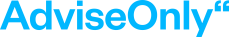 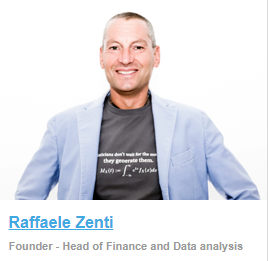 I ROBOADVISOR SONO DAVVERO UNA NOVITÀ ?
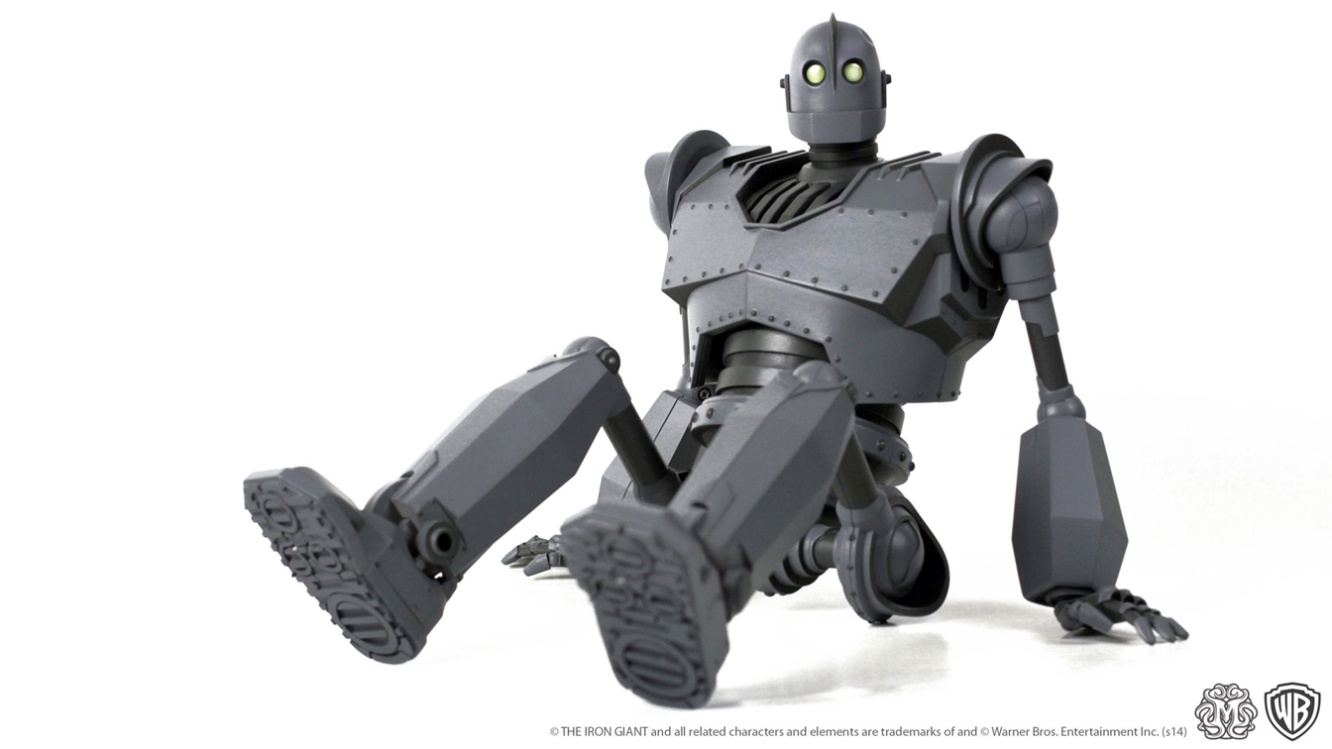 DEFINIZIONI
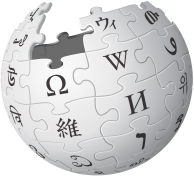 Robo-advisors are a class of financial adviser that provides financial advice or portfolio management online with minimal human intervention.
CREDENZE POPOLARI
I robot finanziari sostituiranno l’uomo.
L’algoritmo perfetto per investire...
... in breve:
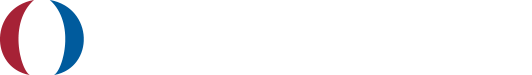 A robo-advisor (robo-adviser) is an online wealth management service that provides automated, algorithm-based portfolio management advice without the use of human financial planners.
“Follia totale, assoluto nonsenso.”
   Douglas Adams (The Restaurant at the End of the Universe, 1980)
2
AH, LA PSEUDO SCIENZA!

Modern Portfolio Theory, o MPT (1951)

Se va bene, Black-Litterman

Rendimenti attesi (con file di decimali)

“Alfa” come se piovesse

Normali questionari di profilazione passati per applicazioni AI
3
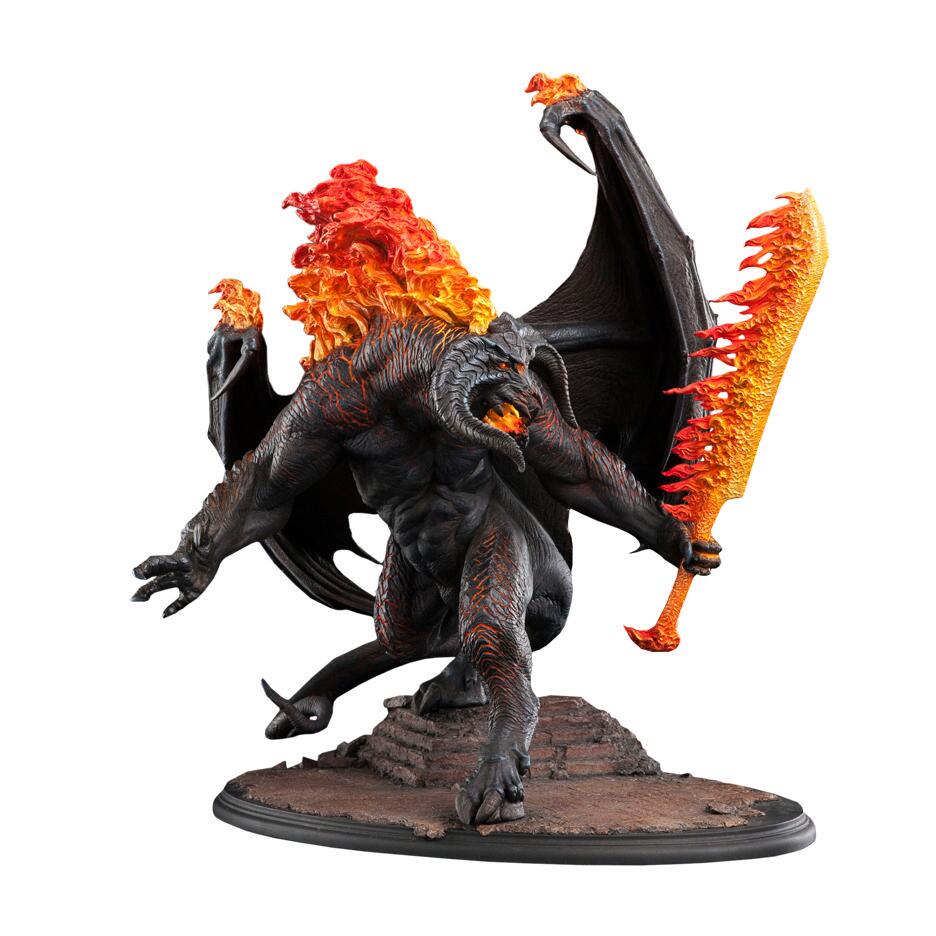 MODERN PORTFOLIO THEORY: «UN BALROG, UN DEMONE DEI TEMPI ANTICHI»
"The combination of some data and an aching desire for an answer does not ensure that a reasonable answer can be extracted from a given body of data“
John Wilder Tukey
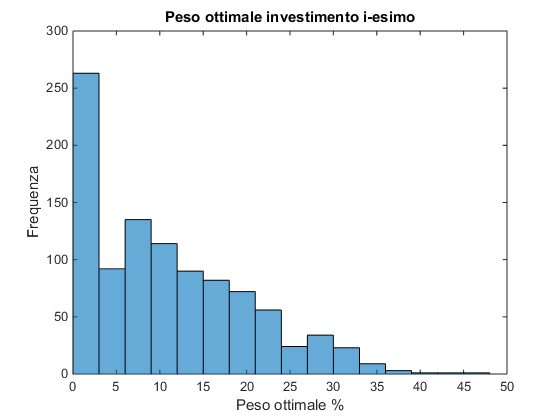 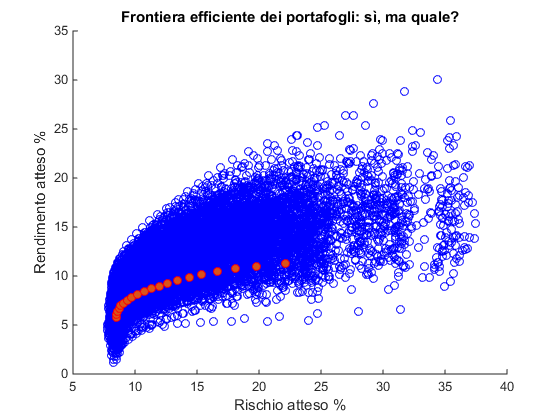 «FUGGITE, SCIOCCHI!...»
Range del peso “ottimale”: 0% ÷ 47%
4
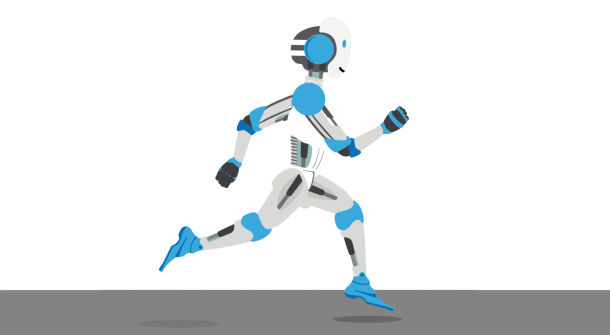 IL PERCHÉ DEI ROBOADVISOR


Il contesto regolamentare cambia in fretta

La tecnologia costa sempre meno ed è sempre più duttile

C’è una domanda insoddisfatta… pronta ad essere soddisfatta

Una soluzione a rilevanti problemi sociali

La tecnologia è uno strumento che può creare lavoro, non distruggerlo
Highlights Europe (Statista.com)

 Assets under Management  $8.488 milioni nel 2017.

Annual growth rate (CAGR 2017-2021) del 56.8 % per un totale di  $51.328 milioni AUM attesi per il 2021.

Il numero degli utenti attesi per il 2021 è di 2,5 milioni.

La media degli AUM per user nel segmento roboadvisors è di $15.688,89 nel 2017.
5
1. IL CONTESTO REGOLAMENTARE CAMBIA IN FRETTA
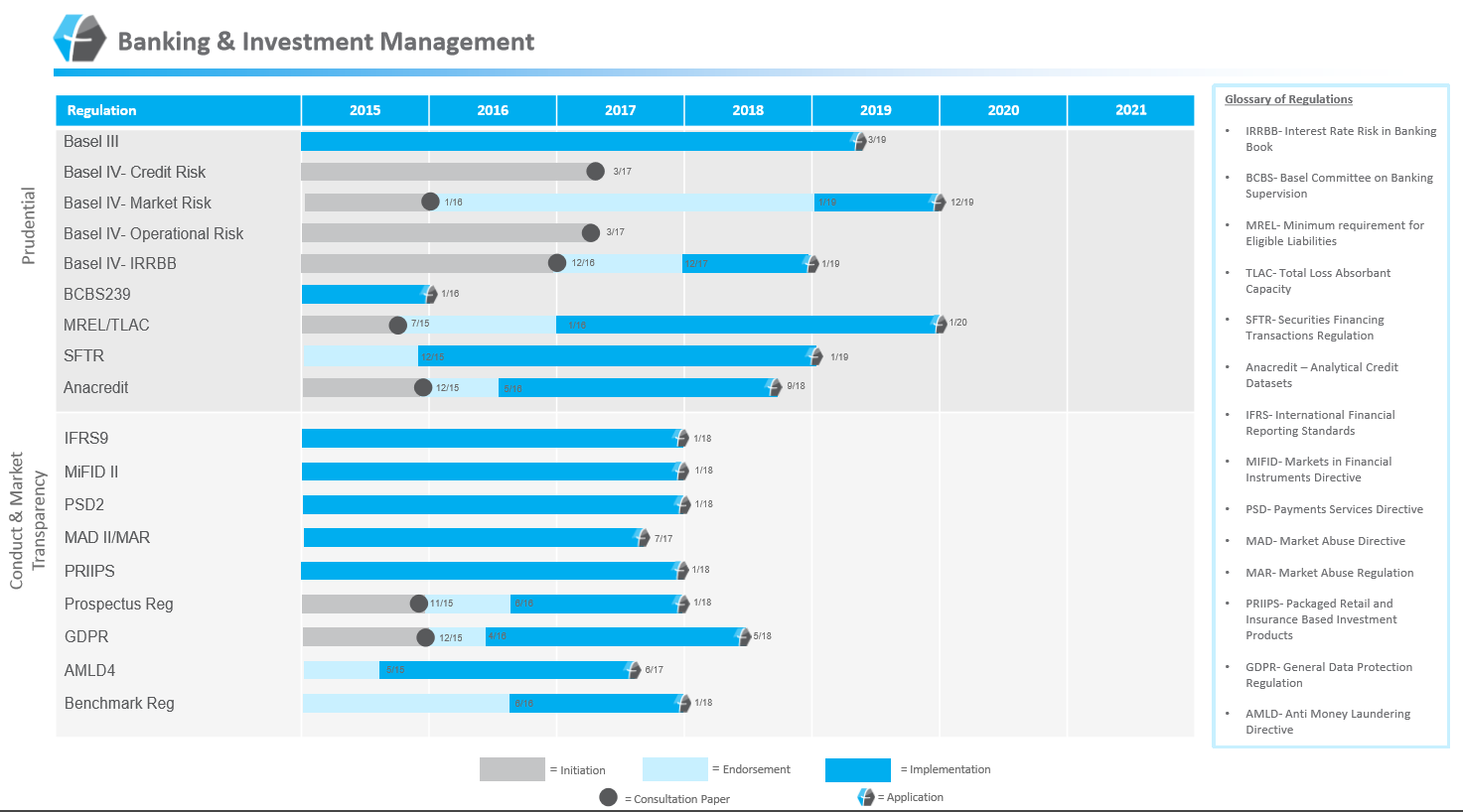 6
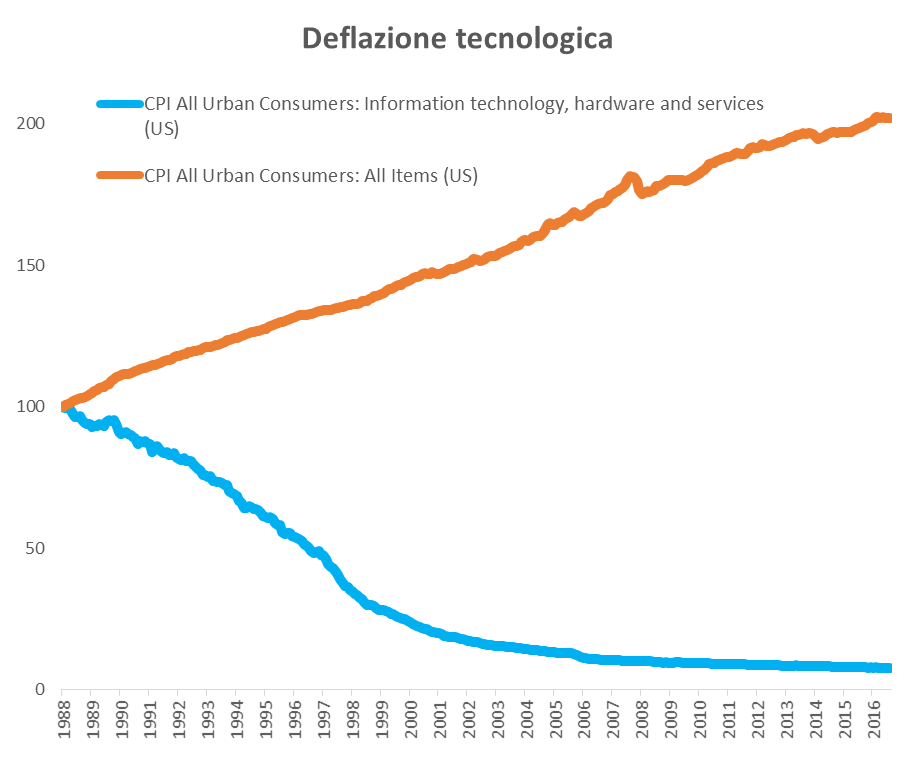 2. LA TECNOLOGIA COSTA MENO ED È SEMPRE PIÙ DUTTILE
7
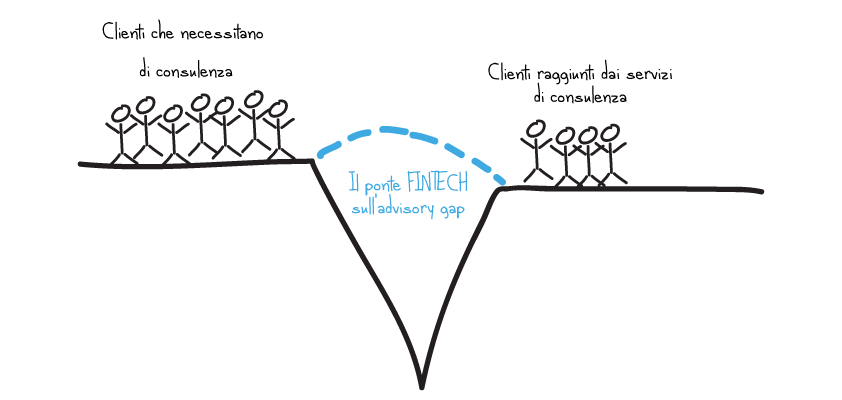 3. C’È UNA DOMANDA INSODDISFATTA…
8
Il concetto di robo-advisory non è sconosciuto agli italiani: il 46% sa di cosa si tratta.                                                                       Tra questi, il 57% (10% molto probabile + 47% probabile) pensa che potrebbe ricorrere a un servizio di robo-advisory nel prossimo anno.
PRONTA AD ESSERE SODDISFATTA…
BlackRock – Investor Pulse 2017
9
In Italia solo il 56% della popolazione pensa alla previdenza integrativa: la consulenza finanziaria via Fintech può cambiare le cose.
4. UNA SOLUZIONE A RILEVANTI PROBLEMI SOCIALI
BlackRock – Investor Pulse 2017
10
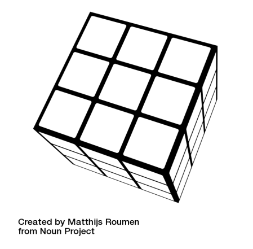 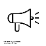 PURE DIGITAL ROBOADVISOR
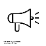 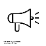 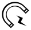 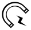 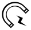 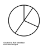 Servizio diretto al risparmiatore
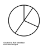 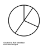 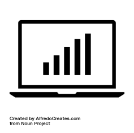 HYBRID ROBOADVISOR
FINTECH ENHANCEMENT
5. LA TECNOLOGIA È UNO STRUMENTO CHE PUÒ CREARE LAVORO, NON DISTRUGGERLO

- THE ATM PARADOX -
Rafforzare e sviluppare soluzioni e modelli esistenti con un “tocco fintech” (e.g. smart reporting, onboarding/collocamento online, global profiling del cliente)
Advisory digitale con supporto “smart” (e.g. call-center)
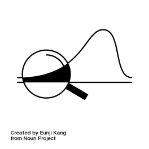 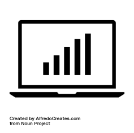 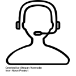 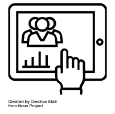 Soluzioni che potenziano il ruolo del consulente finanziario, aiutandolo ad essere efficiente ed efficace
ROBO FOR ADVISOR
11
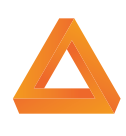 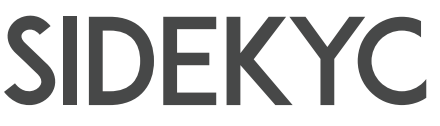 Indicazioni
e strategie di prodotto
sono trasferite
ai consulenti
ALCUNI ESEMPI

- SOLUZIONI VIRTUAL B -
Data collection
(engagement tools, web, Social)
Indicazioni 
su bisogni e obiettivi
dei clienti
Data
cleaning
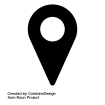 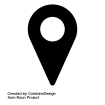 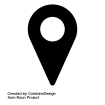 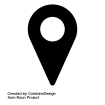 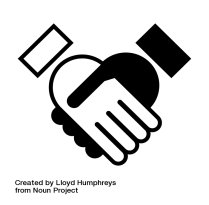 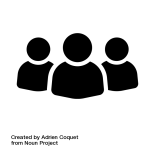 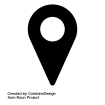 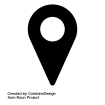 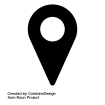 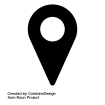 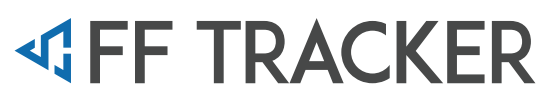 Import dati interni
(profilli MIFID,
dati di posizione)
Data
analysis
(profiling tools,
supervised/unsupervised
machine learning)
Il cliente riceve 
soluzioni d’investimenti
adeguate, 
coerenti con 
i suoi specifici bisogni
Le indicazioni
vengono trasformate 
in soluzioni 
d’investimento
12
Roboadvisor = realtà.

Roboadvisor  robo  financial advisors.

MIFID II + tecnologia +  dati + “customerizzazione” = tempesta perfetta per il wealth management.

Roboadvisors = soluzione = nuovo, ampio canale per nuovi (e vecchi) clienti.

Ampi spazi d’utilizzo “smart” dei dati (Data Science).

Scalabilità delle soluzioni Fintech: elevate.

Impatto su industria del wealth management: forte.

L’industria finanziaria deve però sviluppare competenze digitali che ora non ha.
TAKE HOME
13